Lage national
04. August 2021
Überblick Kennzahlen
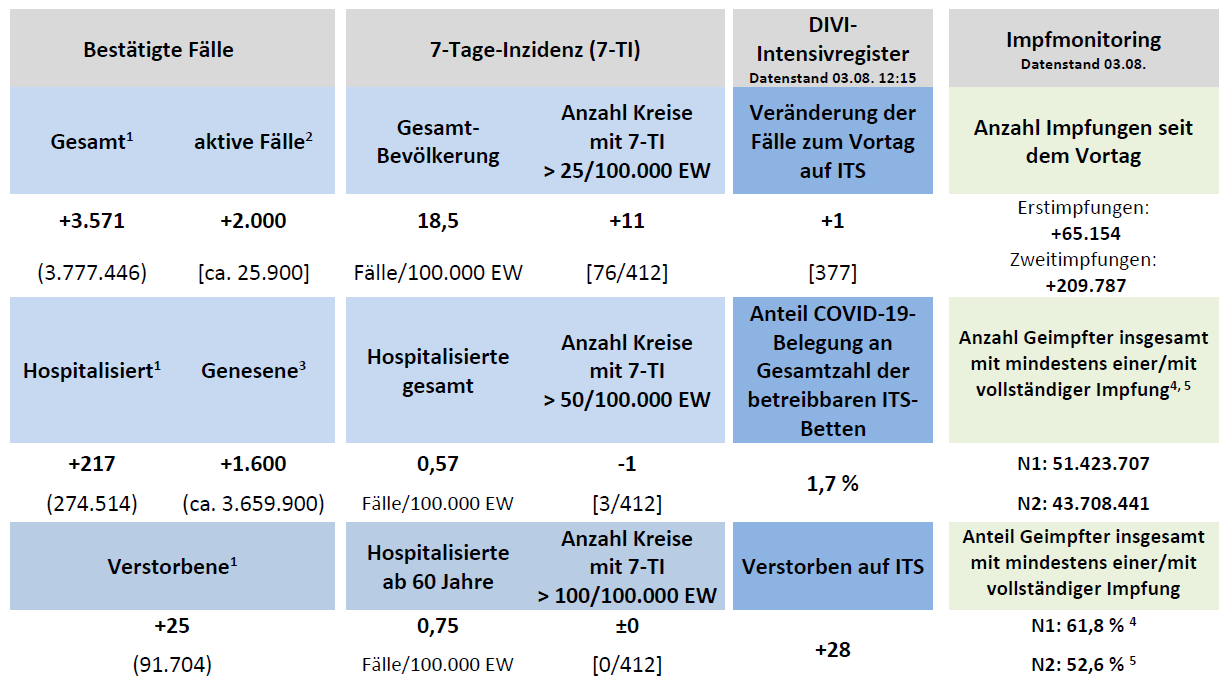 04.08.2021
2
Verlauf der 7-Tage-Inzidenz der Bundesländer
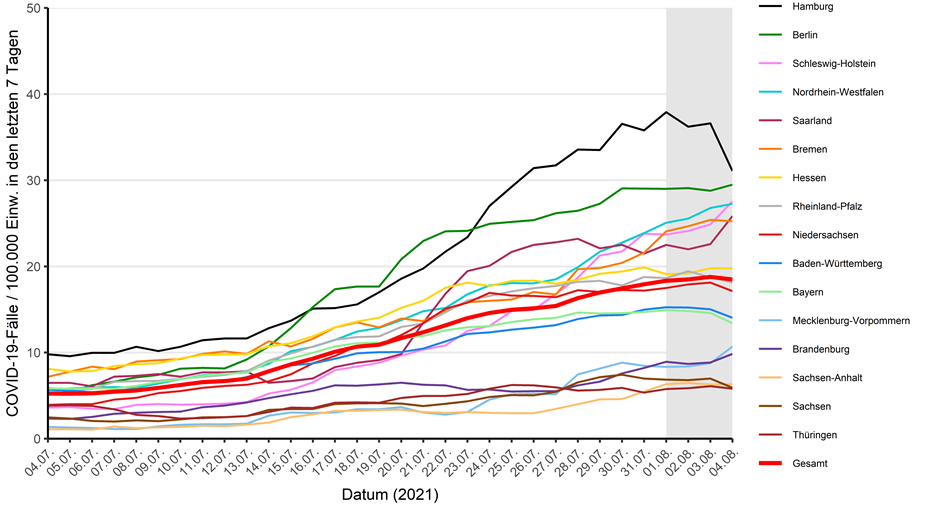 04.08.2021
3
Geografische Verteilung 7-Tage-Inzidenz nach Landkreis, n=15.373 (COVID-19)
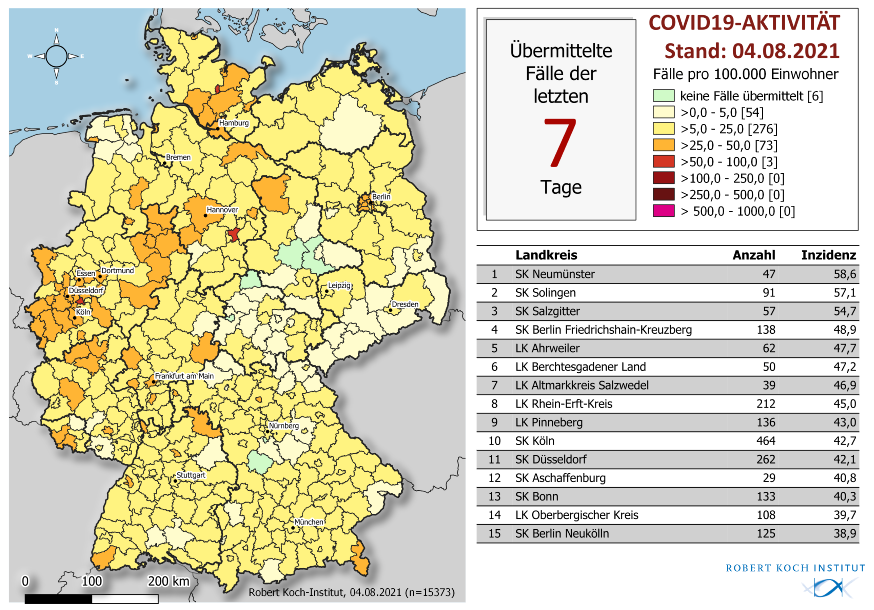 04.08.2021
4
Trend – Entwicklung der 7-Tage-Inzidenz
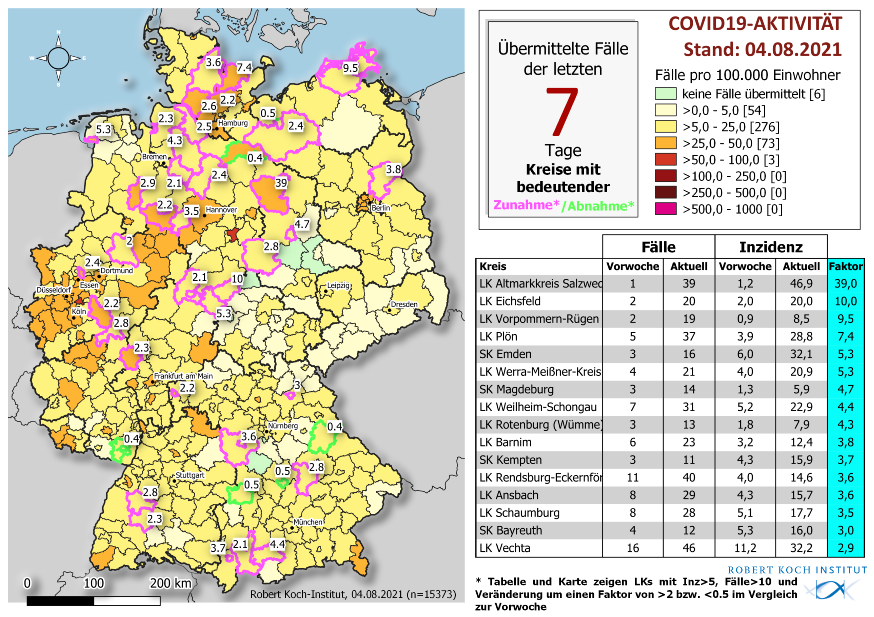 04.08.2021
5
Wochenvergleich der 7-Tage Inzidenz
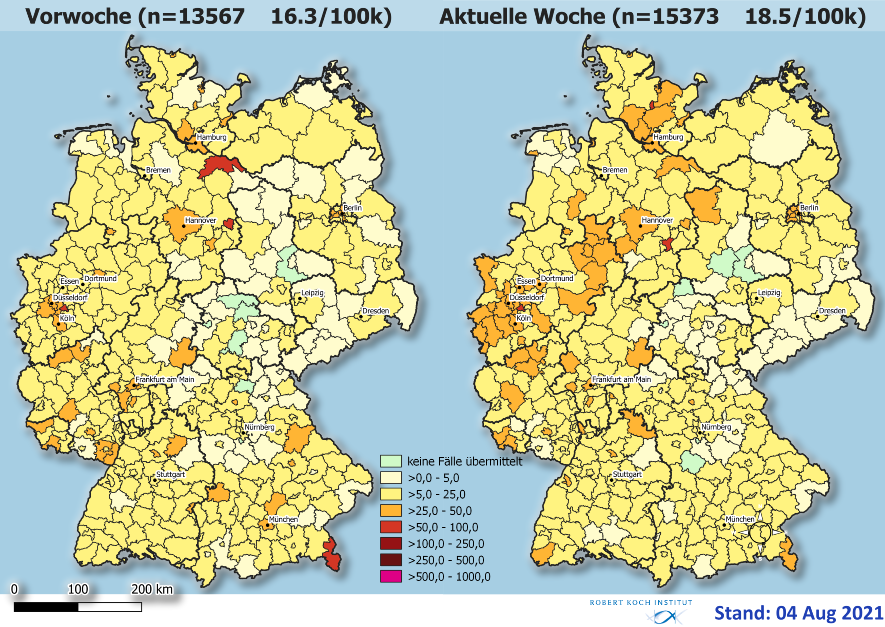 04.08.2021
6
Todesfälle während der letzten 14 Tage nach Landkreis 
(n=291)
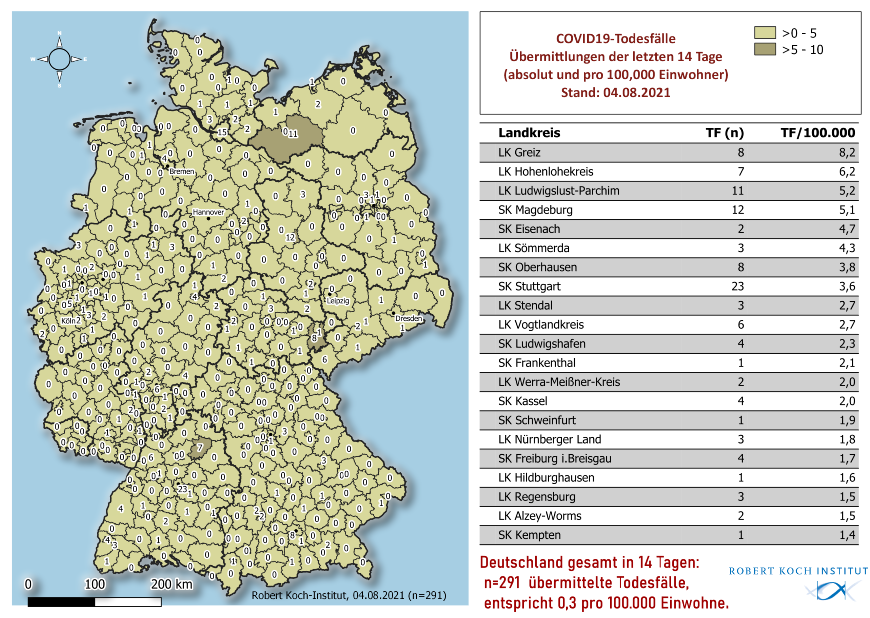 04.08.2021
7
7-Tage-Inzidenz der COVID-19-Fälle nach Altersgruppe und Meldewoche (Stand 03.08.2021)
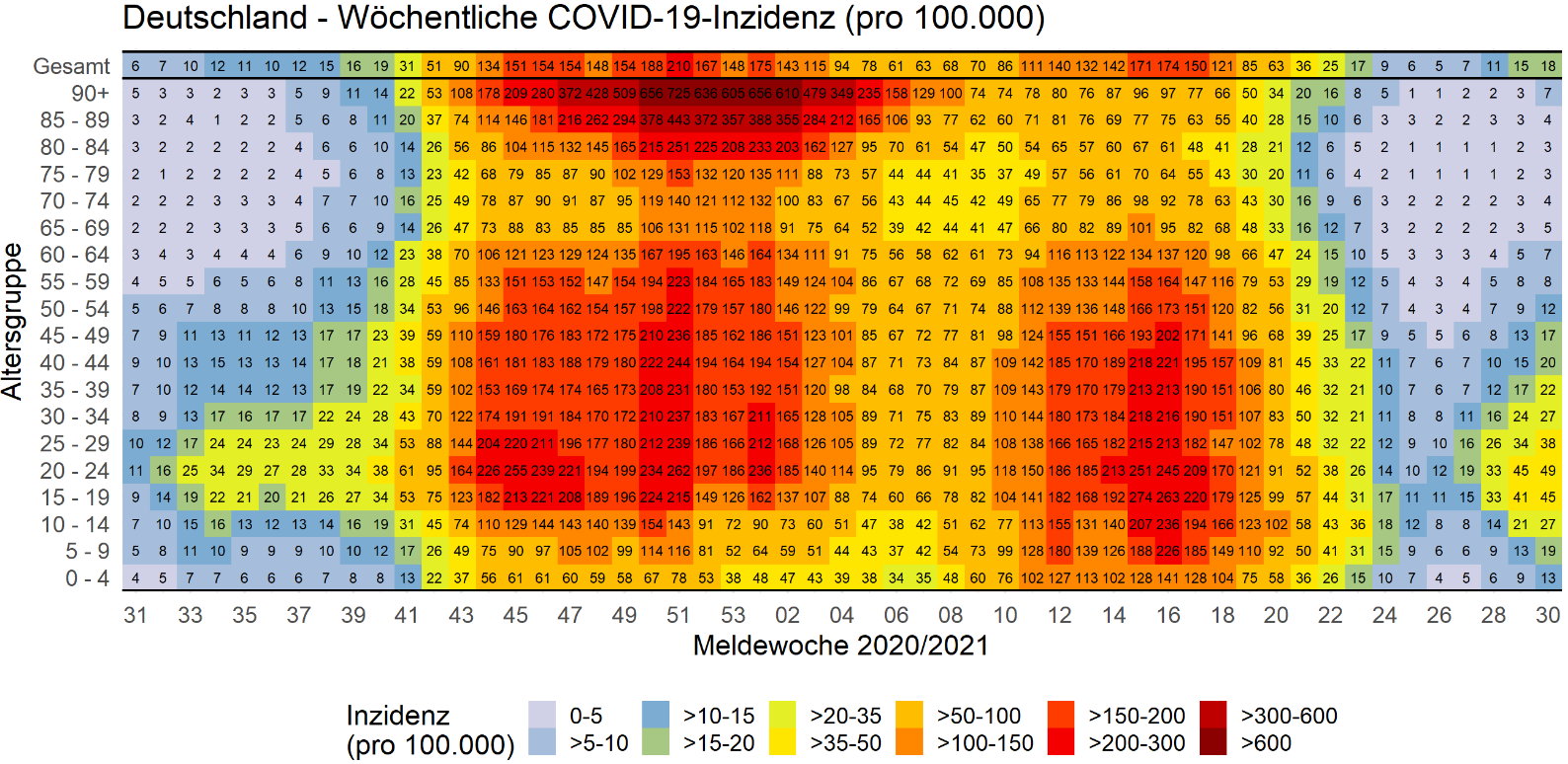 04.08.2021
8
7-Tage-Inzidenz hospitalisierter COVID-19-Fälle nach Landkreis (Stand 04.08.2021)
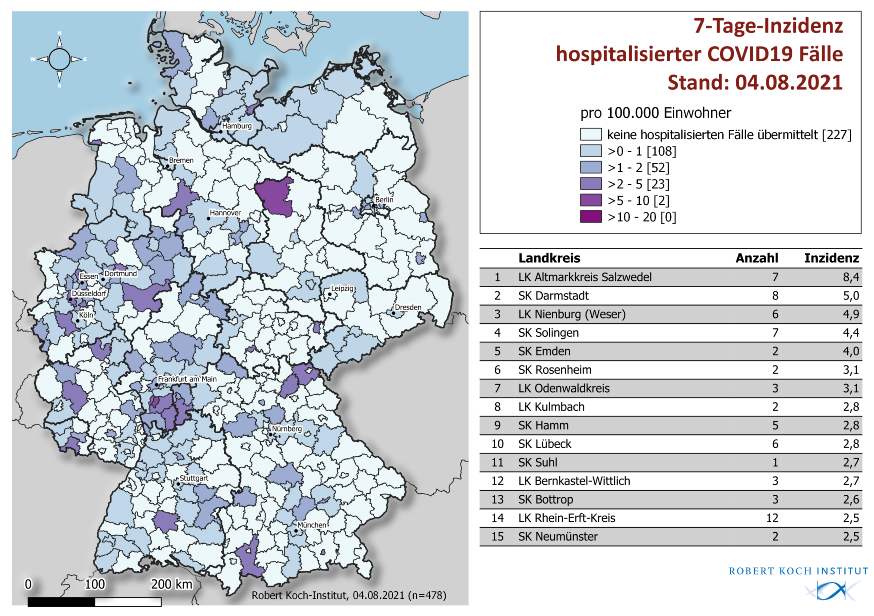 04.08.2021
9
Verlauf der 7-Tage-Inzidenz von Hospitalisierten nach Altersgruppe
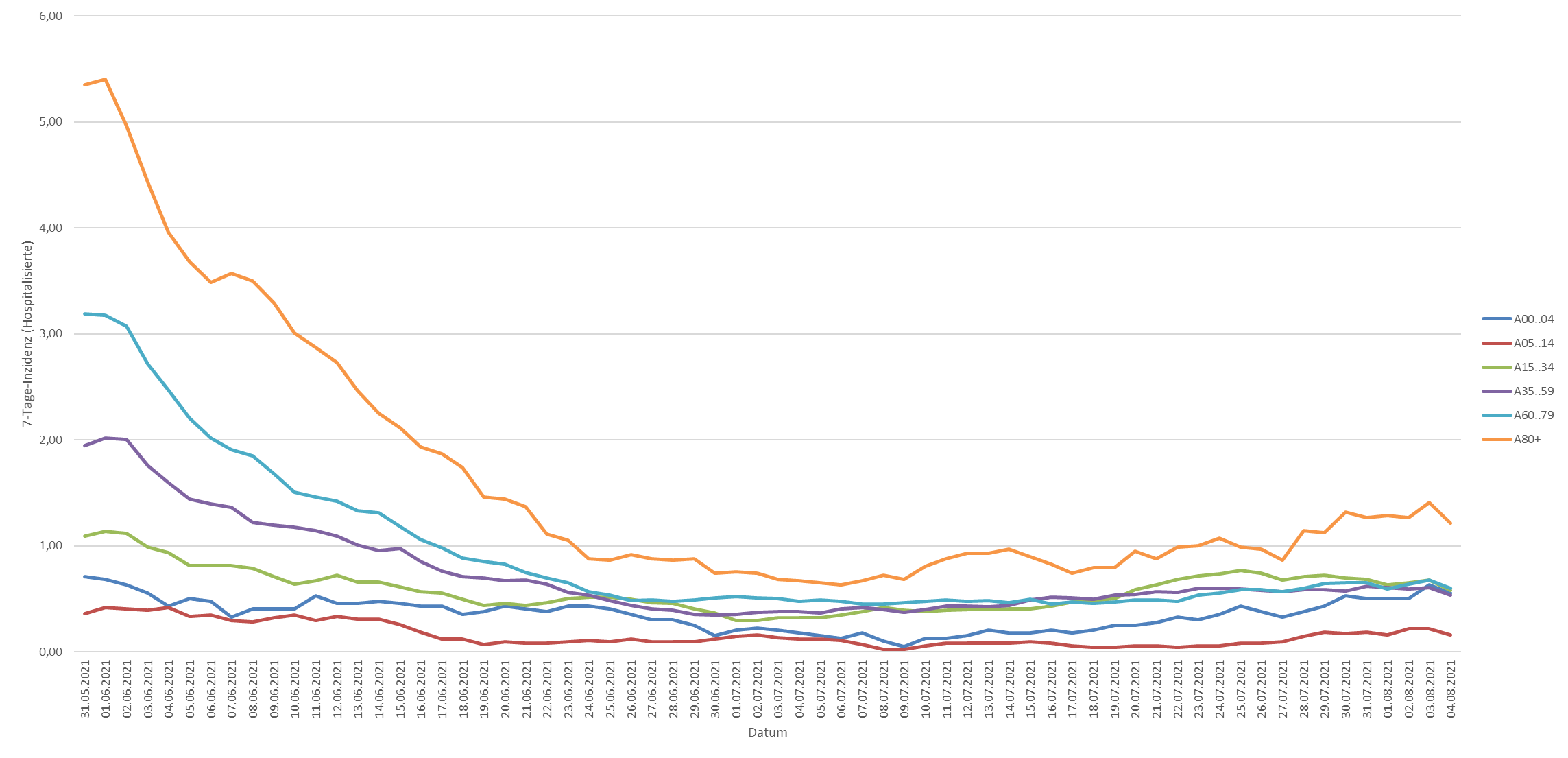 04.08.2021
10
7-Tage-Inzidenz der hospitalisierten COVID-19-Fälle nach Altersgruppe und Meldewoche (Stand 21.07.2021)
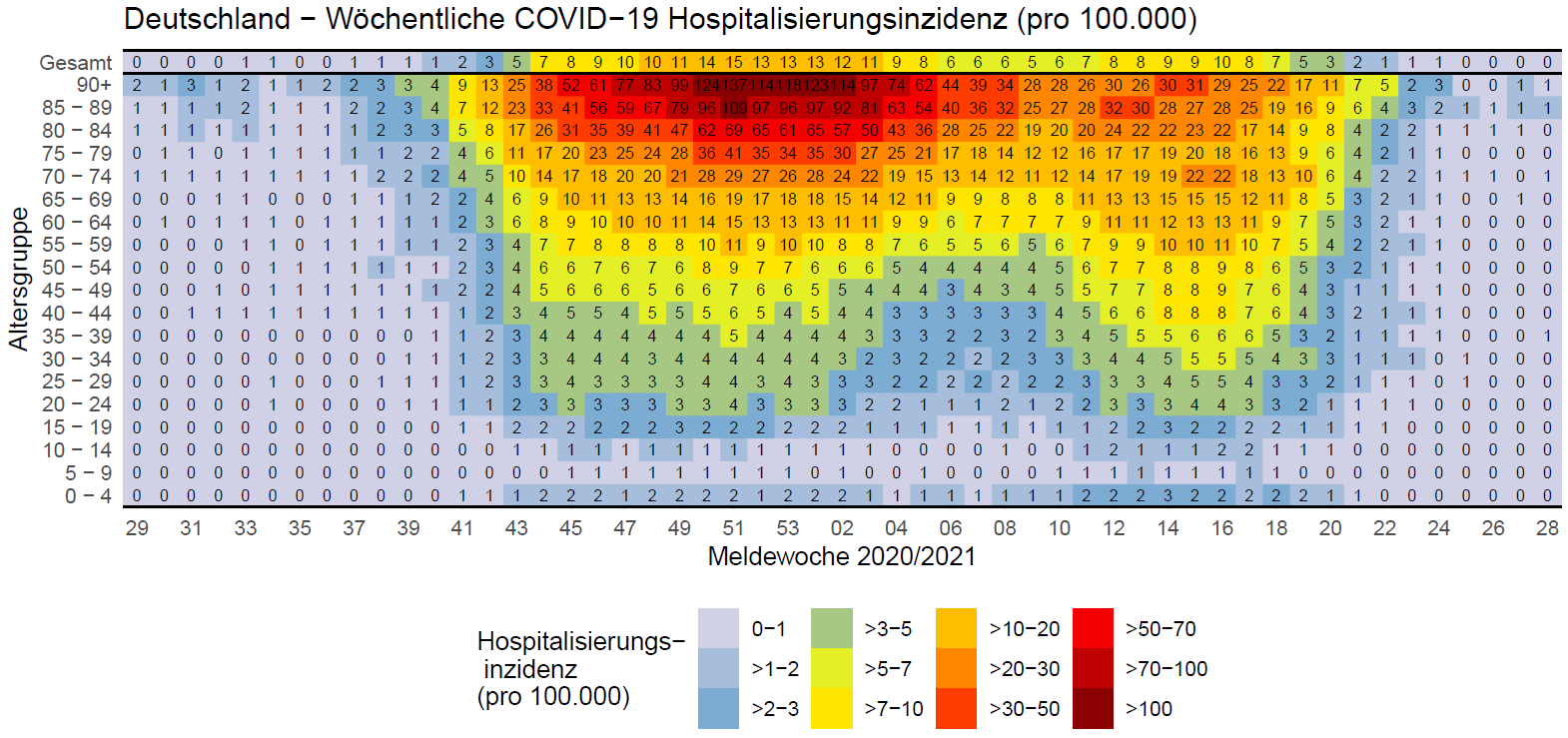 28.07.2021
11
Hospitalisierte COVID-19-Fälle/100.000 Einwohner nach Altersgruppe und Meldewoche (Stand 03.08.2021)
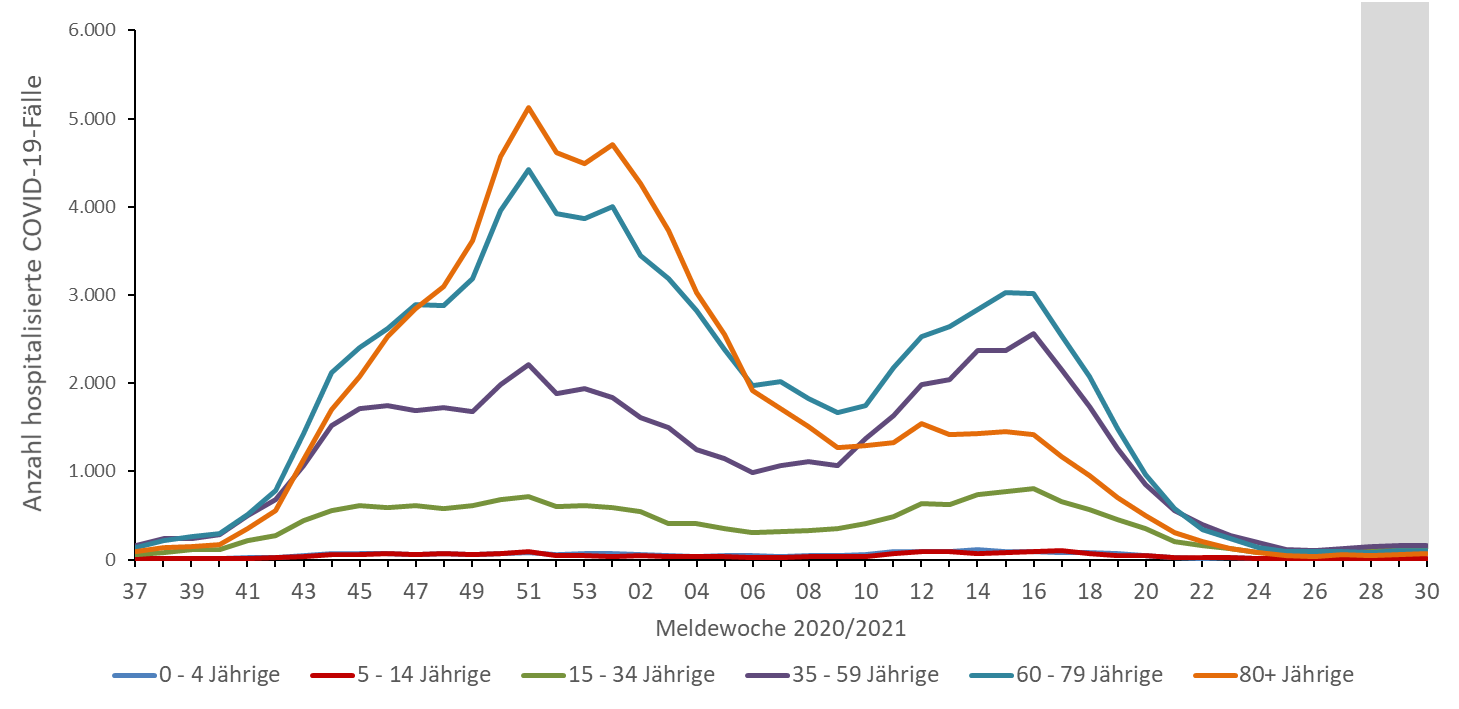 04.08.2021
12
Anzahl COVID-19-Todesfälle nach Sterbewoche(Stand 03.08.2021)
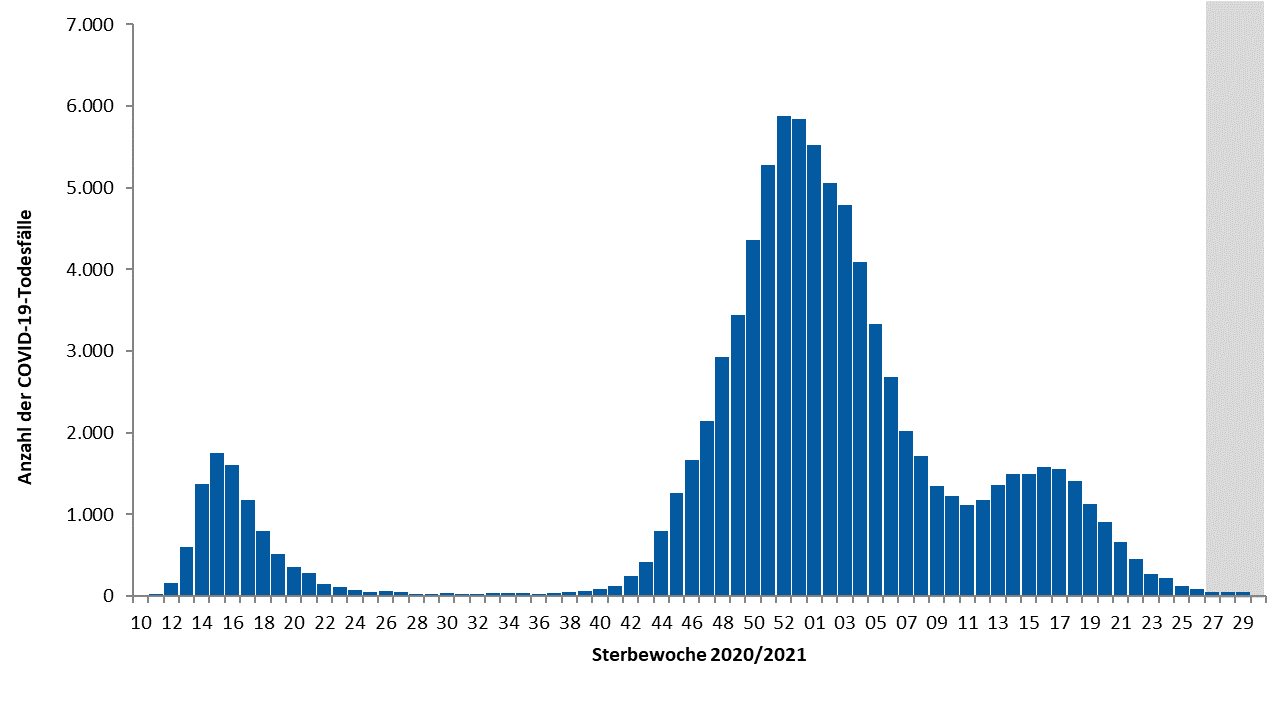 04.08.2021
13
COVID-19-Patient*innen aktuell in intensivmedizinischer Behandlung (Stand 03.08.2021)
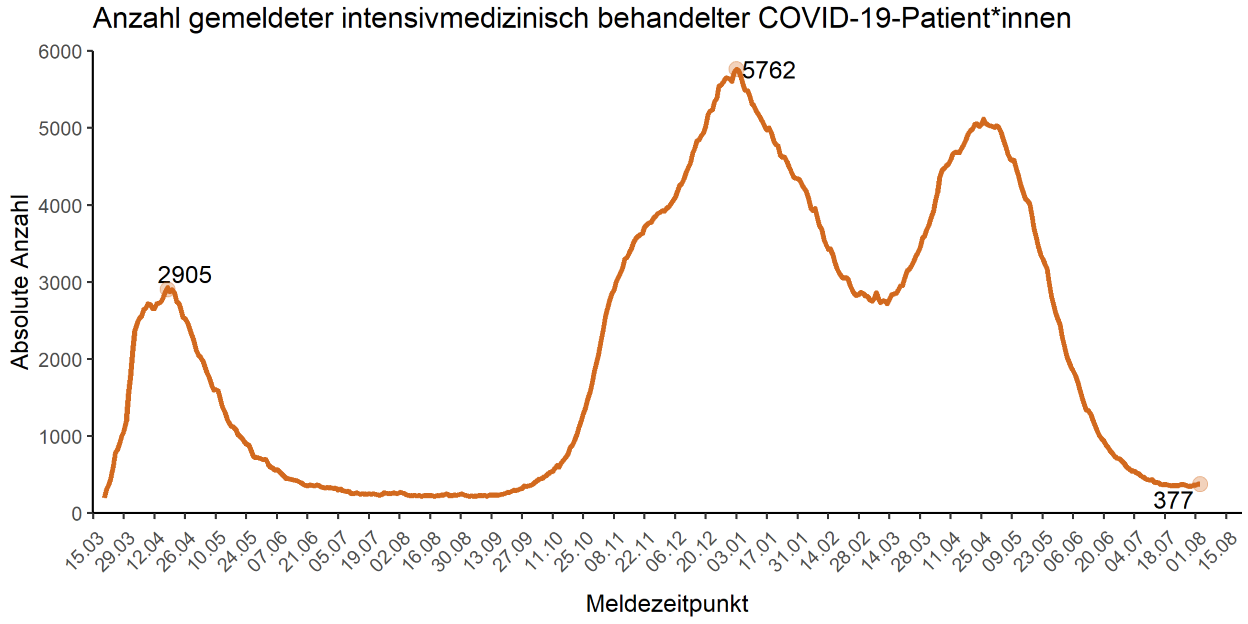 04.08.2021
14
Expositionsländer importierter Fälle
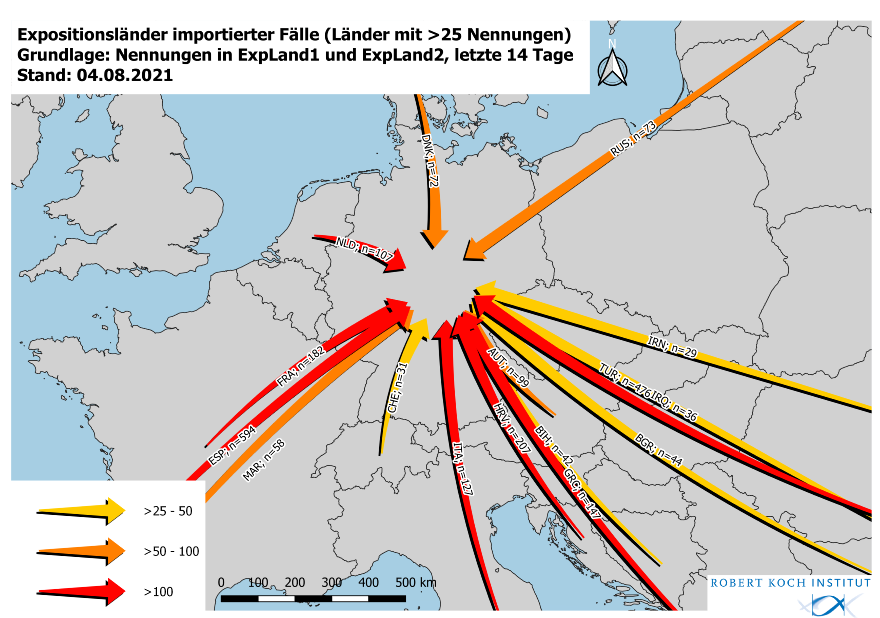 04.08.2021
15
[Speaker Notes: file://rki.local/daten/Wissdaten/RKI_nCoV-Lage/3.Kommunikation/3.7.Lageberichte/2021-06-25/Karten/A-ImportLaender.png]
Exposition im Ausland (Stand: 03.08.2021)
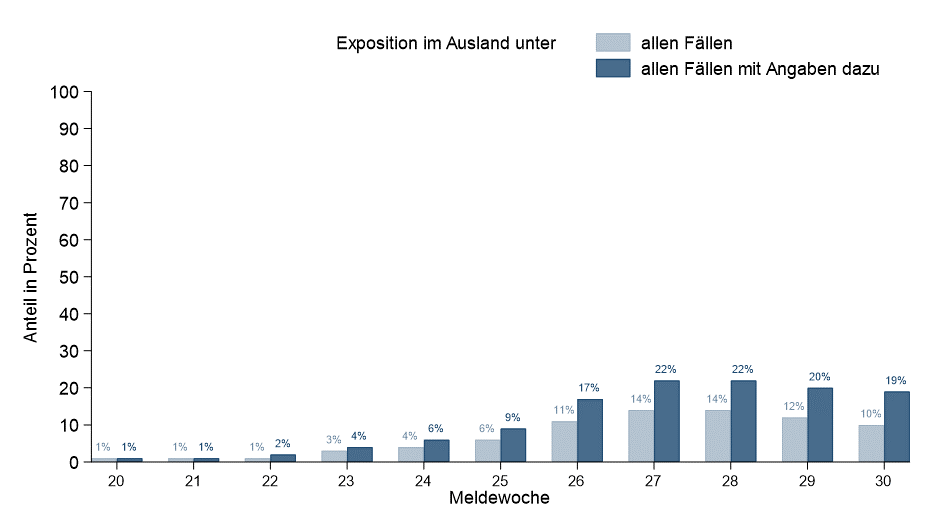 Fälle ohne Angaben zum Expositionsort sind Vergleichbar mit Fällen mit Exposition in Deutschland
04.08.2021
16
Expositionsländer
04.08.2021
17
Entwicklung Trend (aus Indikatorenbericht)
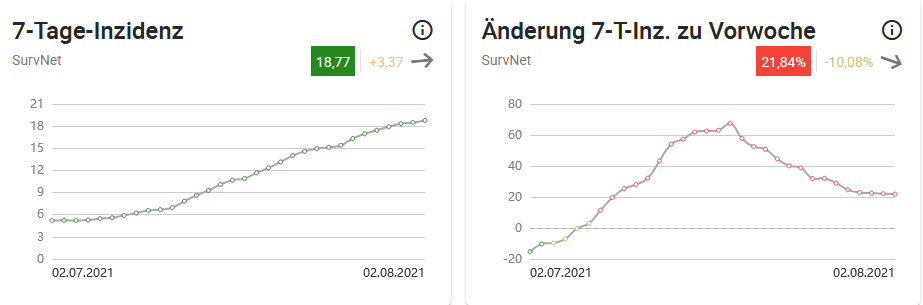 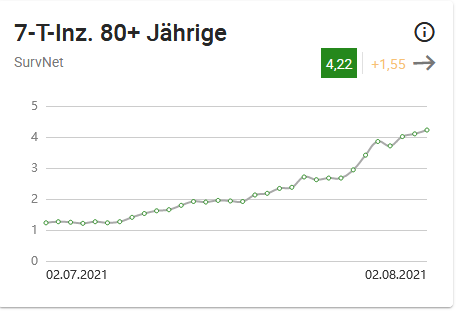 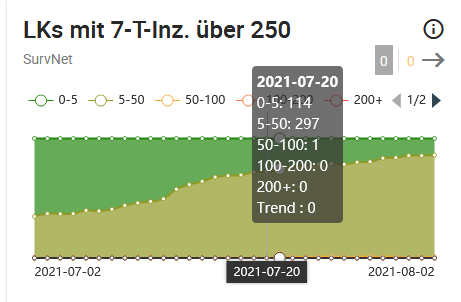 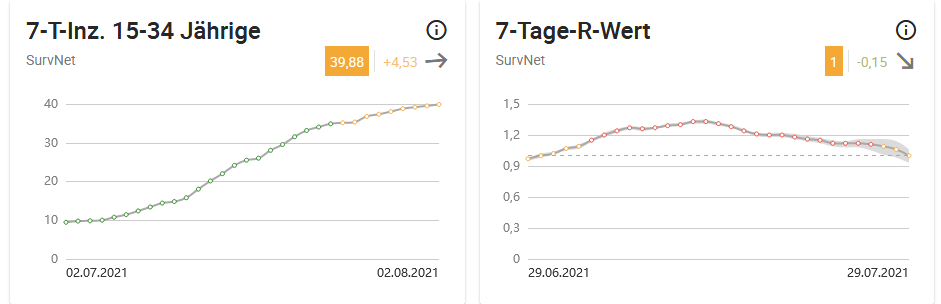 04.08.2021
18
04.08.2021
Indikatorbericht
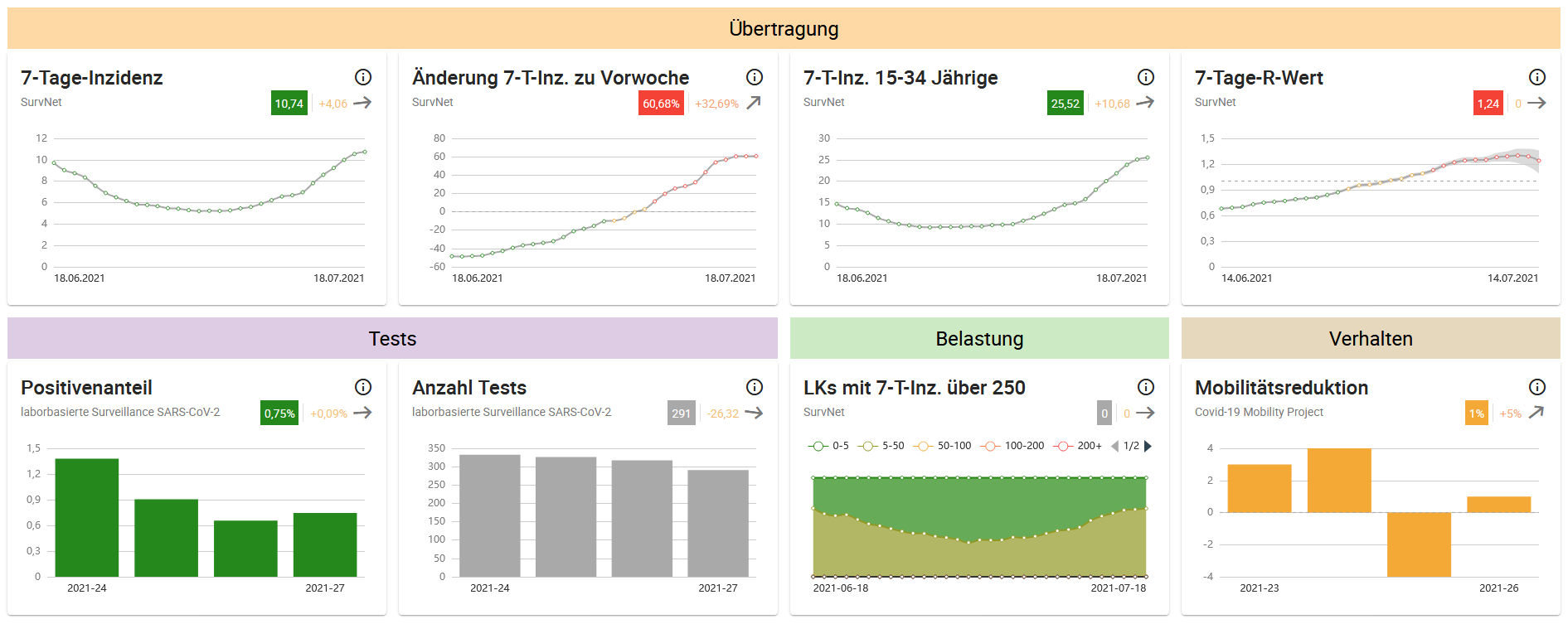 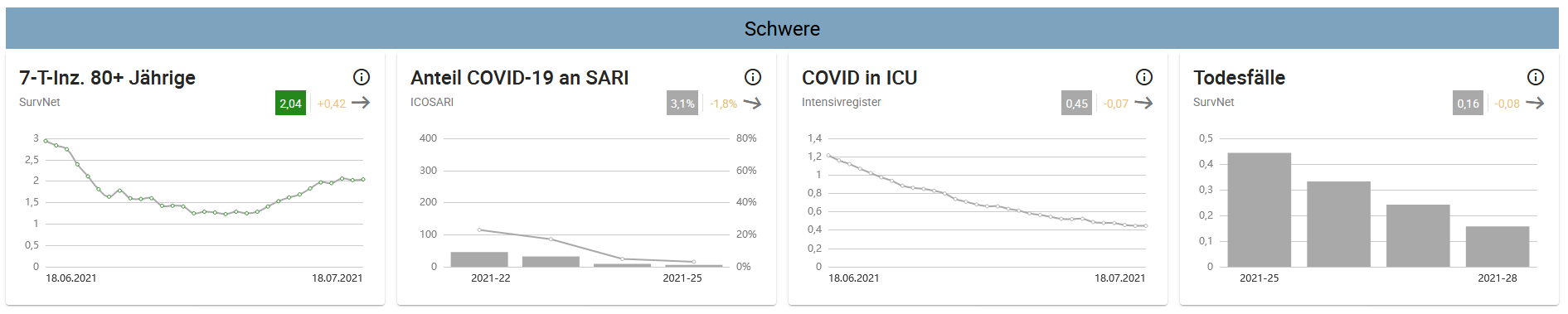 28.07.2021
19
Indikatorbericht für die Bundesländer
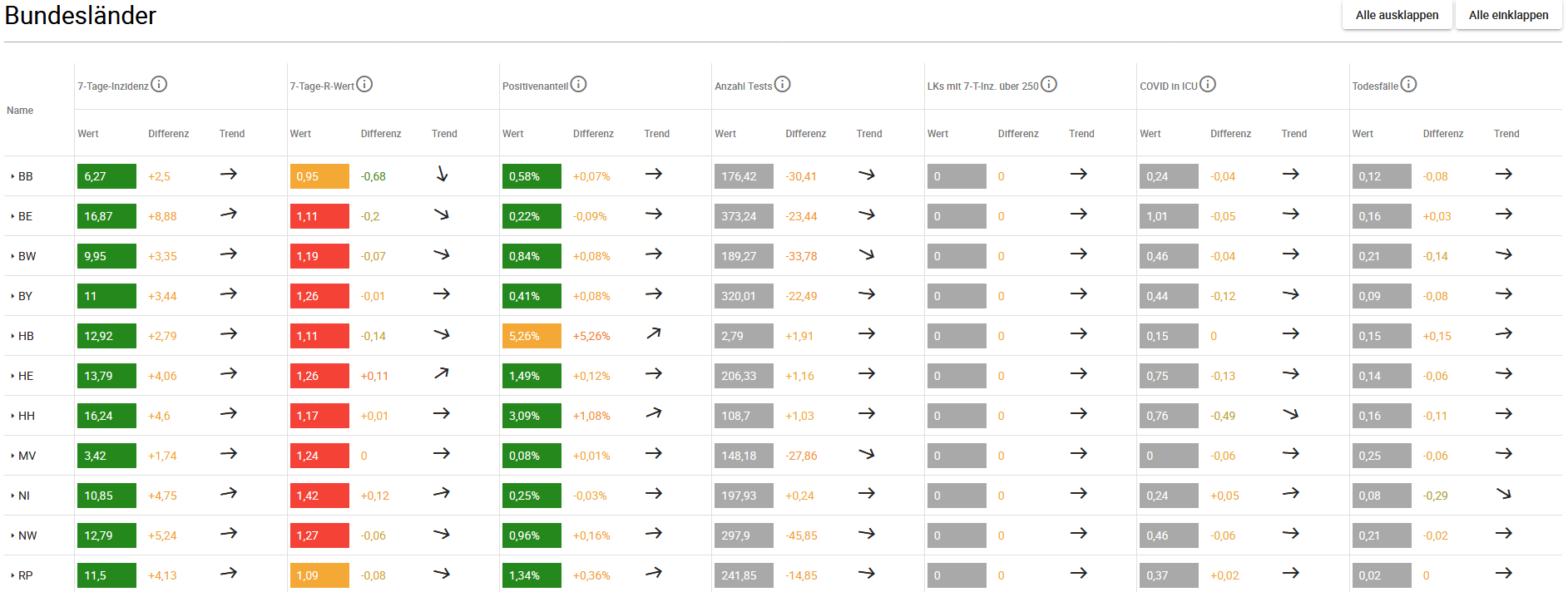 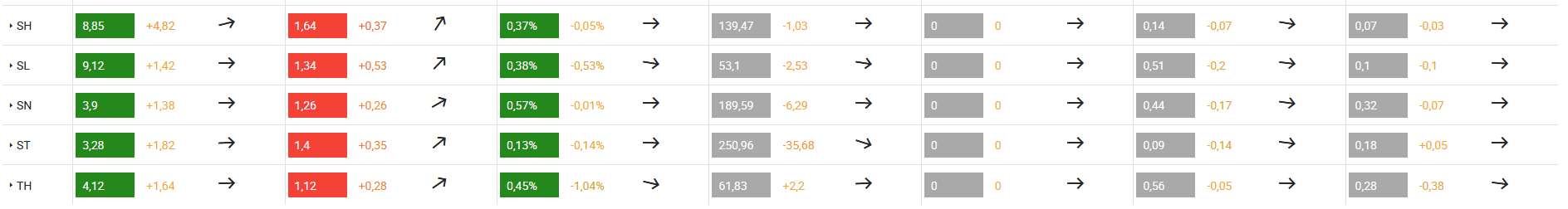 28.07.2021
20